Seminář pro předkladatele projektů do 2. výzvy programu Udržitelný turismus a posílení biodiverzity – Malé grantové schémaMinisterstvo životního prostředí14. května 2025
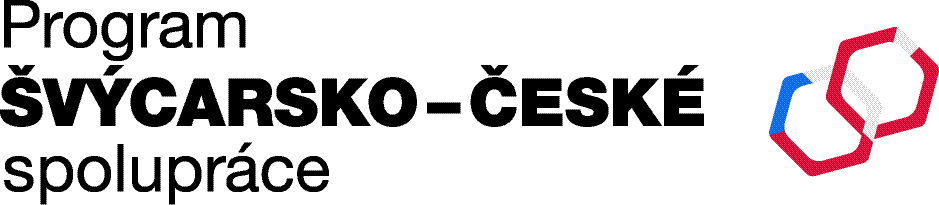 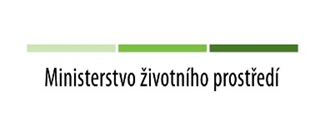 Program semináře
I. blok:	Obecné informace o programu, informace o výzvě, přílohy výzvy		10:05 – 10:45
II. blok: 	Příprava projektové žádosti   			10:50 – 11:40
III. blok: 	Rozpočet projektu, způsobilost výdajů, monitoring a financování 			projektů 		12:00 – 12.30
IV. blok:	Diskuze, prostor pro dotazy a odpovědi 			od 13.00 (předpoklad do 14.00)
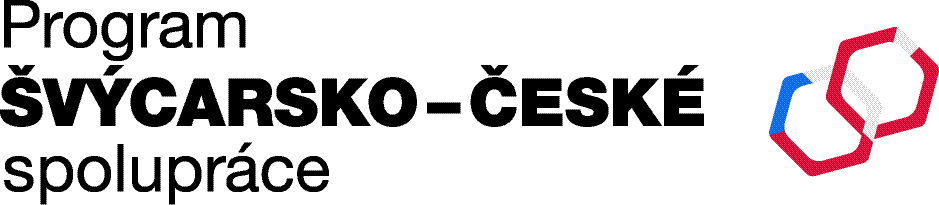 Informační seminář pro předkladatele projektů do 2. výzvyprogramu Udržitelný turismus a posílení biodiverzity – 14. 5. 2025
Informace o programuInformace o výzvě Přílohy výzvy
Lucie Valová
Ministerstvo životního prostředí
Odbor finančních a dobrovolných nástrojů
Oddělení mezinárodních programů a projektů
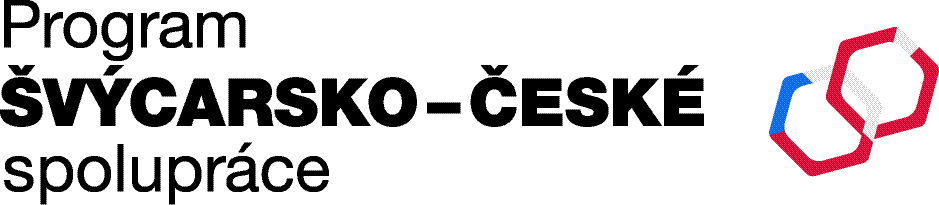 Informační seminář pro předkladatele projektů do 2. výzvyprogramu Udržitelný turismus a posílení biodiverzity – 14. 5. 2025
Řídicí struktura programu Udržitelný turismus a posílení biodiverzity
Zprostředkovatel Programu 
Ministerstvo životního prostředí Odbor finančních a dobrovolných nástrojů, ve spolupráci s Odborem druhové ochrany a implementace mezinárodních závazků

Národní koordinační jednotka
Ministerstvo financí – odbor Mezinárodní vztahy, odd. Centrum pro zahraniční pomoc

Donor Programu – Švýcarská konfederace
 Státní kancelář pro hospodářské záležitosti  (State Secretariat for Economic Affairs – SECO)
 Kancelář švýcarských fondů zřízená při Velvyslanectví Švýcarské 
	konfederace v Praze  (Swiss Contribution Office – SCO)
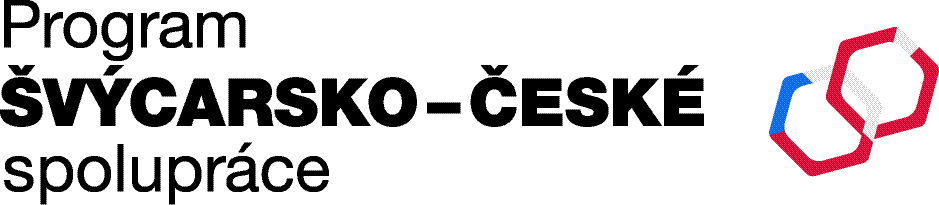 Informační seminář pro předkladatele projektů do 2. výzvyprogramu Udržitelný turismus a posílení biodiverzity – 14. 5. 2025
Odkazy a informace
Stránky MŽP – ! nové odkazy! (nová základní stránka www.mzp.gov.cz)
(AGENDA – PŘEHLED DOTACÍ – PROGRAM ŠVÝCARSKO-ČESKÉ SPOLUPRÁCE)
mzp.gov.cz/cz/agenda/prehled-dotaci/program-svycarsko-ceske-spoluprace-ii
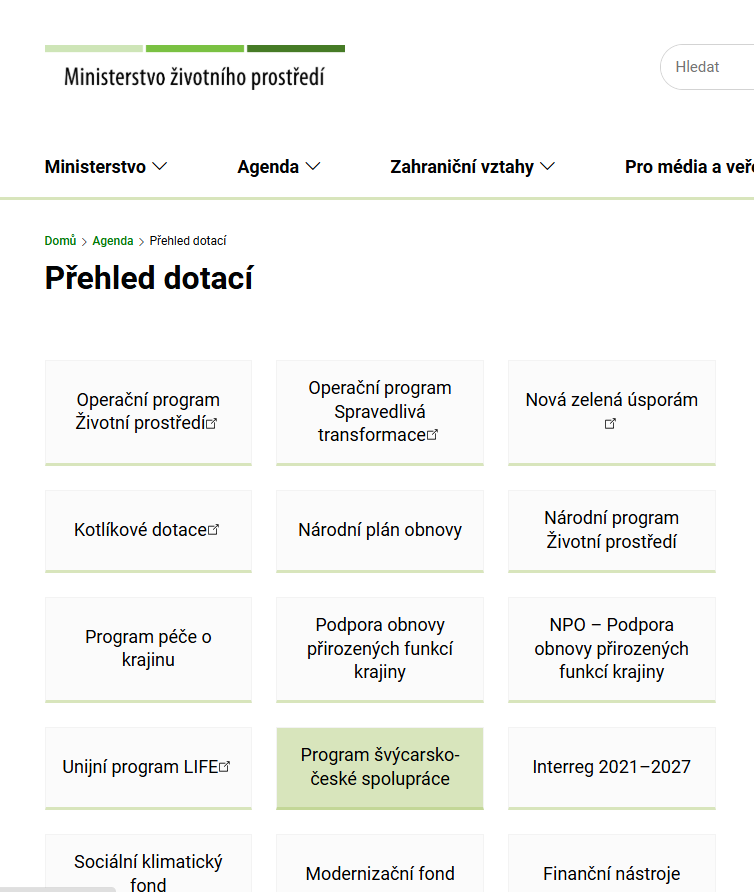 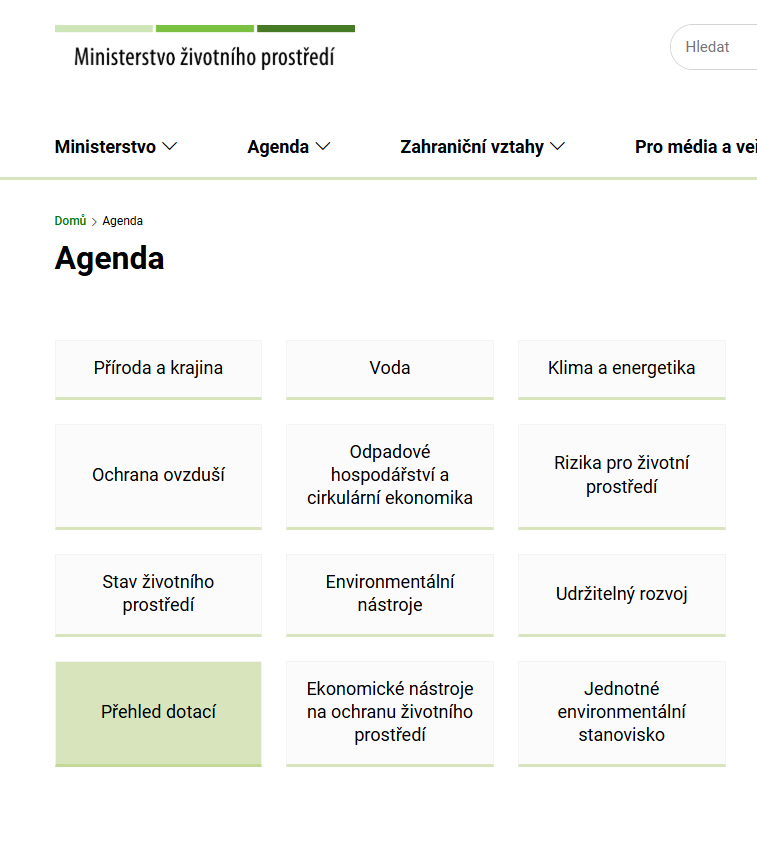 Výzva č. 2 – malé grantové schéma (MGS)
Cíl výzvy 
	Cílem výzvy je přispět k posílení biologické rozmanitosti snížením tlaku na ekosystémové funkce a služby v krajině, zejména v cenných přírodních lokalitách se zaměřením na:
Posílení biodiverzity – snížení fragmentace krajiny a říční sítě s cílem posílit propojenost populací druhů, příznivý stav ekosystémů a jejich funkcí, prostupnost a stabilitu krajiny.
Udržitelný turismus – podpora systematické změny v řízení toku návštěvníků s ohledem na přírodní bohatství a ekosystémové služby ve vybraných lokalitách. 

Vyhlášení výzvy na malé grantové schéma:				28. 3. 2025
Konec příjmu návrhů projektových žádostí v MGS: 			27. 6. 2025
Realizace projektů: 								listopad 2025 – říjen 2028
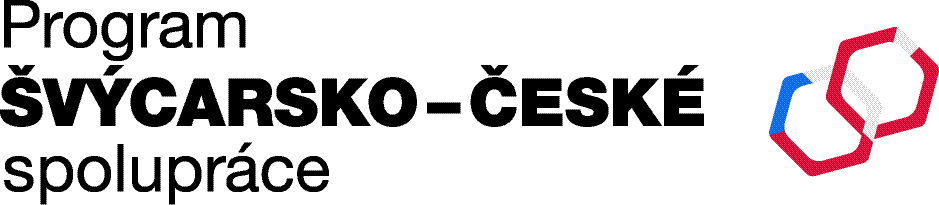 Informační seminář pro předkladatele projektů do 2. výzvyprogramu Udržitelný turismus a posílení biodiverzity – 14. 5. 2025
Výzva č. 2 – malé grantové schéma alokace, územní způsobilost
Malé grantové schéma - alokace 106 mil. Kč
 projekty společné pro oba pilíře v rozsahu 500 tis. – 5 mil. Kč; 
	Výše grantu až do výše 90%
Územní způsobilost – celá ČR s výjimkou hl. m. Prahy 
Právnické osoby se sídlem na území Evropské unie s právní subjektivitou
Projekty lze podávat samostatně nebo v partnerství
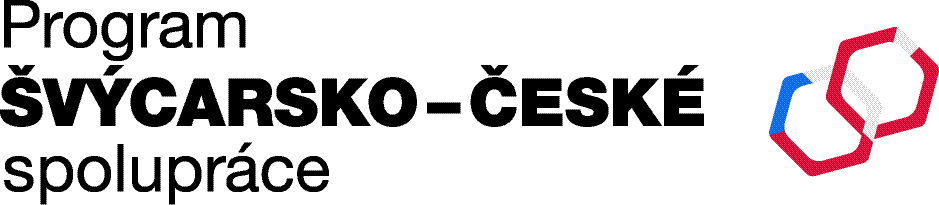 Informační seminář pro předkladatele projektů do 2. výzvyprogramu Udržitelný turismus a posílení biodiverzity – 14. 5. 2025
Struktura stránek – informace k nalezení
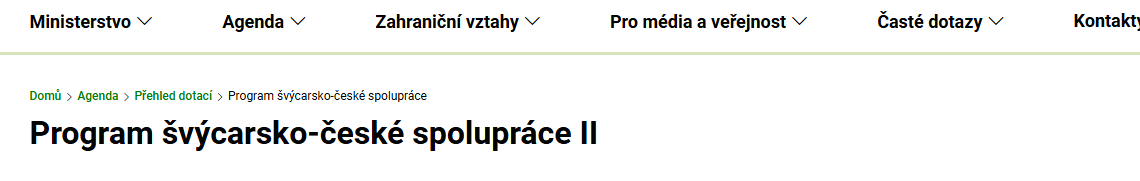 Partnership Agreement (Dohoda o partnerství) – nezávazný vzor bude k dispozici v informacích ke stažení



Pomoc s nalezením švýcarského partnera – formulář na webových stránkách – konec příjmu posledních žádostí 25. 5. 2025
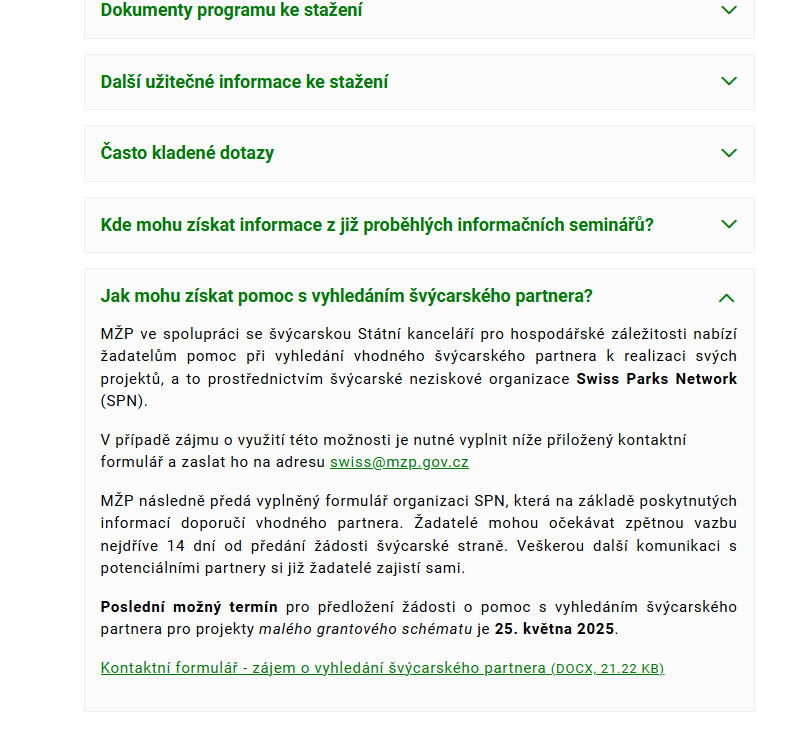 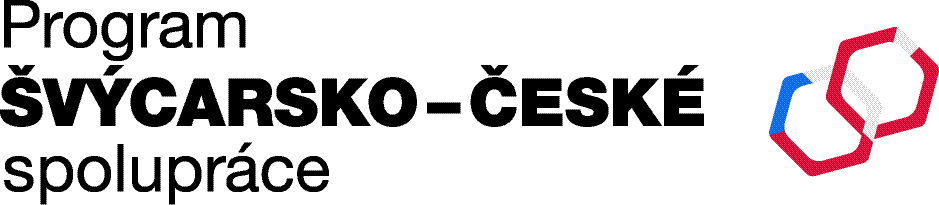 Informační seminář pro předkladatele projektů do 2. výzvyprogramu Udržitelný turismus a posílení biodiverzity – 14. 5. 2025
Obecné zásady způsobilosti výdajů
Způsobilým je obecně výdaj, který splňuje všechny níže uvedené podmínky: 
je nezbytný pro realizaci projektu, bezprostředně souvisí s realizací jeho aktivit a směřuje ke splnění cílů projektu;
byl vynaložen v souladu s podmínkami výzvy;
vyhovuje zásadám účelnosti, efektivnosti a hospodárnosti podle zákona č. 320/2001 Sb.,
vznikl a byl uhrazen příjemcem ve stanoveném časovém období pro realizaci projektu (tj. pro způsobilost výdajů projektu) uvedeném v RoPD;
byl skutečně vynaložen, zachycen v účetnictví na účetních dokladech příjemce, je identifikovatelný a ověřitelný, podložený prvotními doklady v souladu se zákonem č. 563/1991 Sb. o účetnictví, ve znění pozdějších předpisů
Investiční výdaje lze uplatnit max. do výše 30 %.
Pozn: při financování projektu bude využita paušální sazba na paušální výdaje ve výši maximálně 20 % z celkové výše osobních výdajů, externích výdajů na dodávky a služby a ostatních přímých způsobilých výdajů projektu.
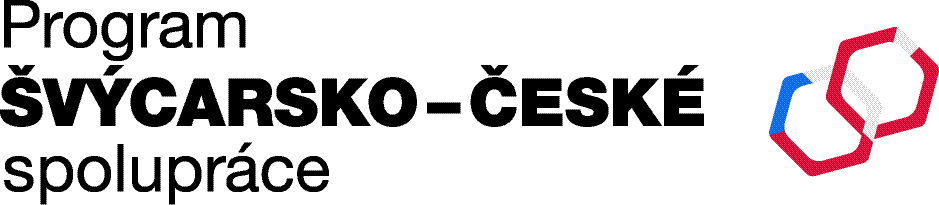 Informační seminář pro předkladatele projektů do 2. výzvyprogramu Udržitelný turismus a posílení biodiverzity – 14. 5. 2025
PŘÍLOHY VÝZVY
Přílohy výzvy
Příloha č. 1: Žádost o podporu – formulář
Příloha č. 2: Projektová žádost – formulář
Příloha č. 3: Kontrolní list pro posouzení formálních náležitostí a obecná kritéria pro posouzení z hlediska přijatelnosti
Příloha č. 4: Čestné prohlášení žadatele o podporu v režimu de minimis (dokládá se pouze na vyžádání  -  před podpisem RoPD)
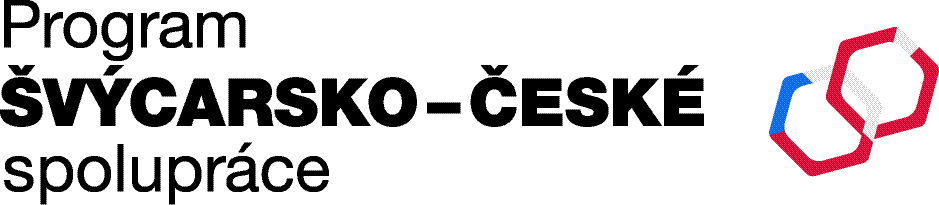 Informační seminář pro předkladatele projektů do 2. výzvyprogramu Udržitelný turismus a posílení biodiverzity – 14. 5. 2025
PŘEDLOŽENÍ FORMULÁŘE ŽÁDOSTIO PODPORU
FORMULÁŘ ŽÁDOSTI (příloha č. 1 výzvy)
NENAPRAVITELNÉ KRITÉRIUM!!
VYPLNĚNÝ FORMULÁŘ DLE VZORU; EL. PODEPSANÝ
V TERMÍNU 
DATOVOU SCHRÁNKOU 27.6.2025 do 23.59:59
-------------------------------------- 
Přílohy žádosti:
PLNÁ MOC ČI JINÉ POVĚŘENÍ
ÚDAJE O SKUTEČNÉM MAJITELI (https://esm.justice.cz)
PŘÍSPĚVKOVÁ OR. ZŘÍZENA KRAJEM ČI OBCÍ: SOUHLASNÉ STANOVISKO ZŘIZOVATELE
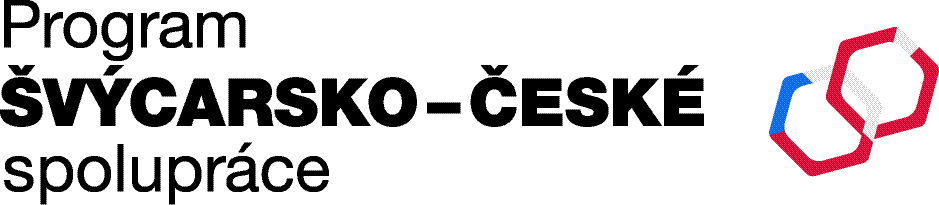 Informační seminář pro předkladatele projektů do 2. výzvyprogramu Udržitelný turismus a posílení biodiverzity – 14. 5. 2025
PŘEDLOŽENÍ PROJEKTOVÉ ŽÁDOSTI
PROJEKTOVÁ ŽÁDOSTI  
NENAPRAVITELNÉ KRITÉRIUM!!
VYPLNĚNÝ ŽÁDOST ZASLANÁ DATOVOU SCHRÁNKOU V PDF A DOC/DOCX
-------------------------------------- 
Přílohy žádosti:
RÁMCOVÝ ROZPOČET
POPIS ZAPOJENÍ ŠVÝCARSKÉHO PARTNERA – VZOR V AJ
Další doplňující přílohy - nepovinné
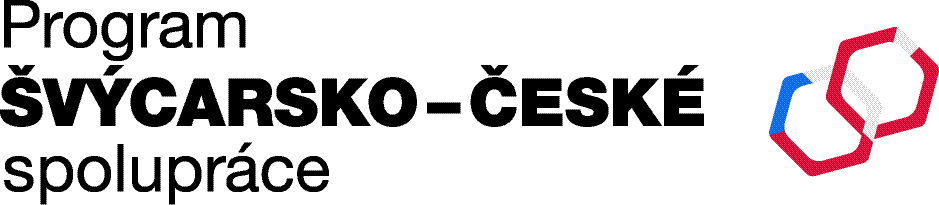 Informační seminář pro předkladatele projektů do 2. výzvyprogramu Udržitelný turismus a posílení biodiverzity – 14. 5. 2025
ŽÁDOST O PODPORU – PŘÍLOHA Č.1 VÝZVY
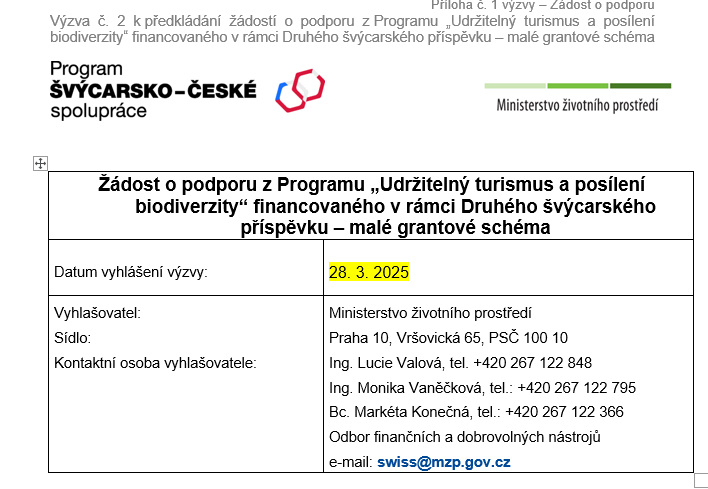 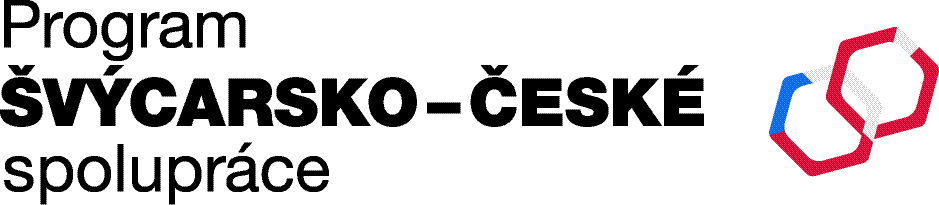 Informační seminář pro předkladatele projektů do 2. výzvyprogramu Udržitelný turismus a posílení biodiverzity – 14. 5. 2025
ŽÁDOST O PODPORU
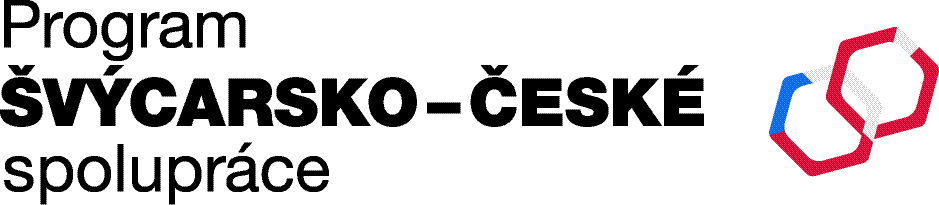 Informační seminář pro předkladatele projektů do 2. výzvyprogramu Udržitelný turismus a posílení biodiverzity – 14. 5. 2025
ŽÁDOST O PODPORU
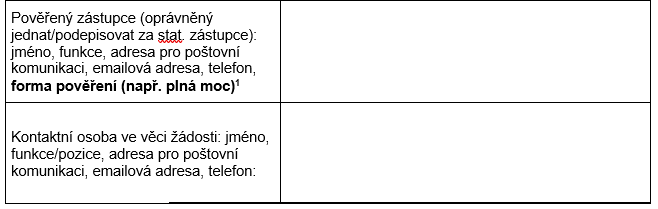 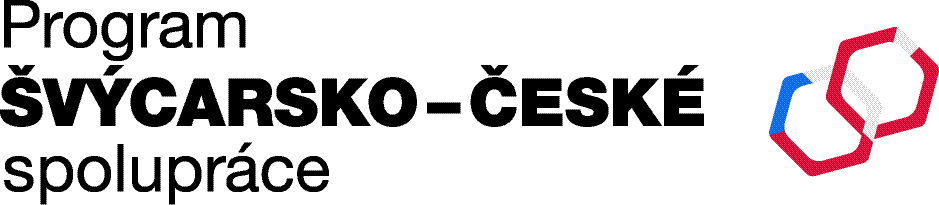 Informační seminář pro předkladatele projektů do 2. výzvyprogramu Udržitelný turismus a posílení biodiverzity – 14. 5. 2025
16
ŽÁDOST O PODPORU
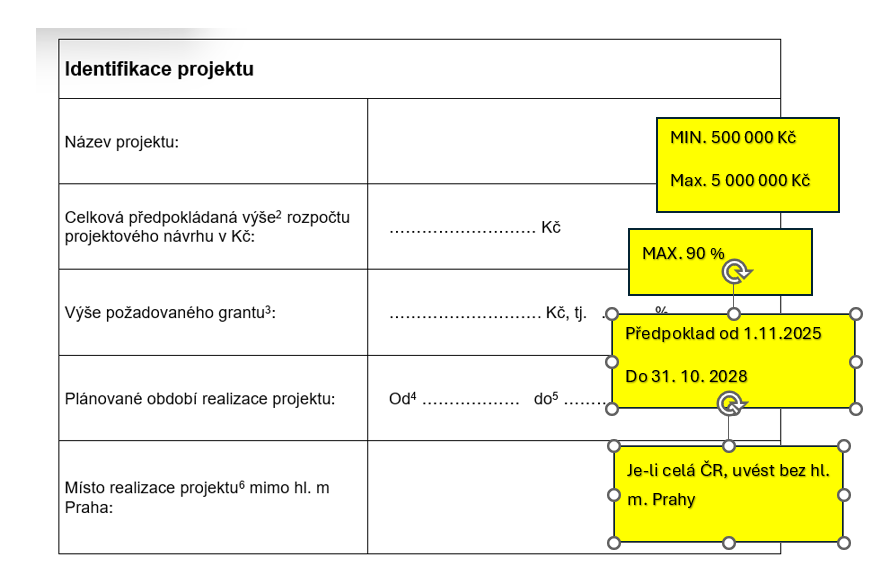 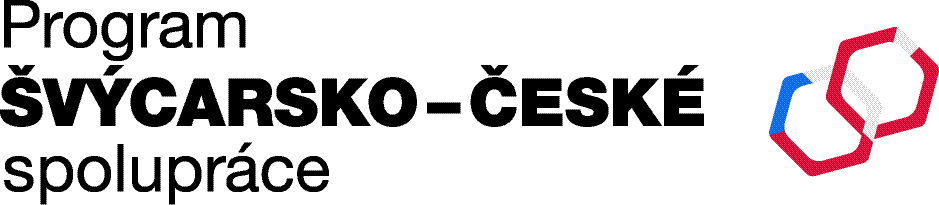 Informační seminář pro předkladatele projektů do 2. výzvyprogramu Udržitelný turismus a posílení biodiverzity – 14. 5. 2025
ŽÁDOST O PODPORU
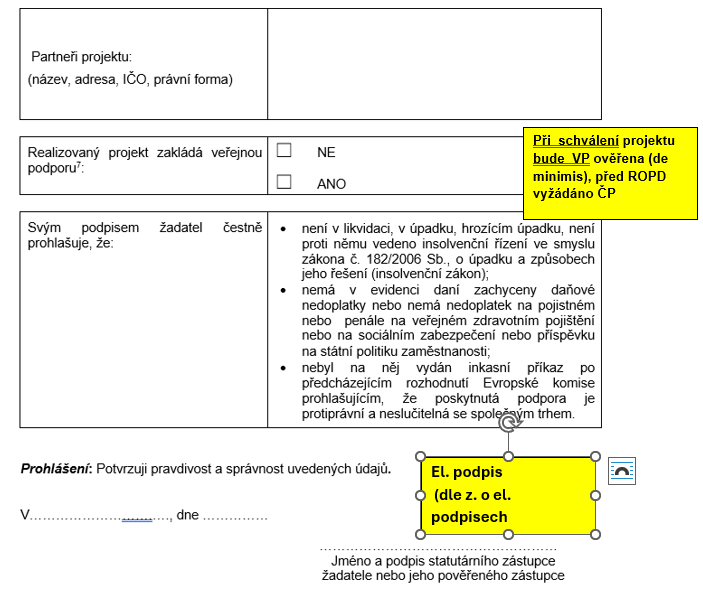 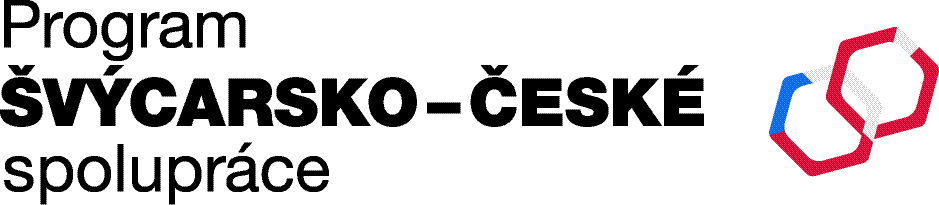 Informační seminář pro předkladatele projektů do 2. výzvyprogramu Udržitelný turismus a posílení biodiverzity – 14. 5. 2025
Poskytování veřejné podpory

Podpora pouze v režimu de minimis
Podpora de minimis je omezena na limit 300 000 eur pro jeden podnik v tříletém období, které se posuzuje průběžně (tj. při poskytnutí podpory se sledují podpory de minimis, které jeden podnik obdržel v období tří let předcházejících dni poskytnutí podpory). 
Podpora de minimis se považuje za poskytnutou ke dni, kdy právní akt zakládající její poskytnutí nabude právní moci či účinnosti.
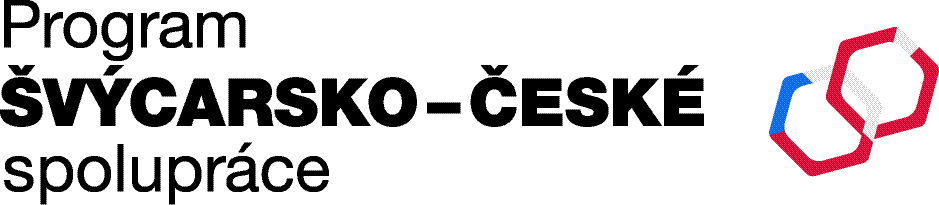 Informační seminář pro předkladatele projektů do 2. výzvyprogramu Udržitelný turismus a posílení biodiverzity – 14. 5. 2025
PROJEKTOVÁ ŽÁDOST
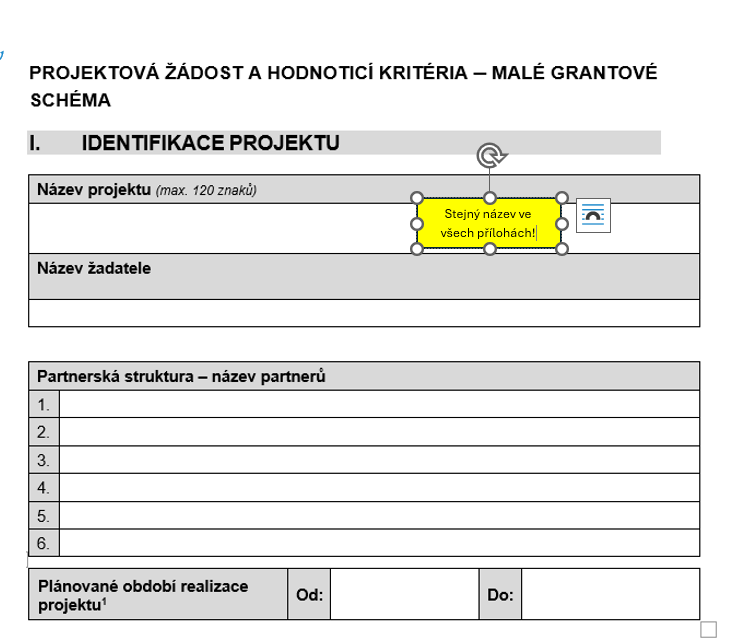 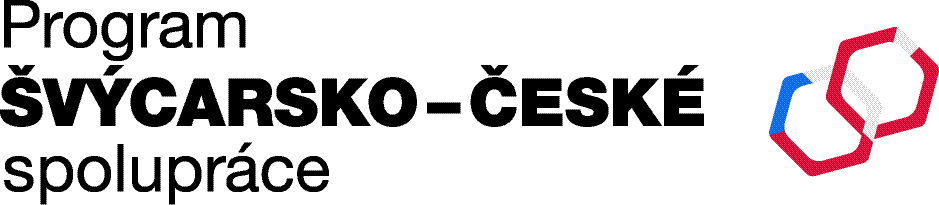 Informační seminář pro předkladatele projektů do 2. výzvyprogramu Udržitelný turismus a posílení biodiverzity – 14. 5. 2025
PROJEKTOVÁ ŽÁDOST – ABSTRAKT  OMEZENÝ POČET ZNAKŮ
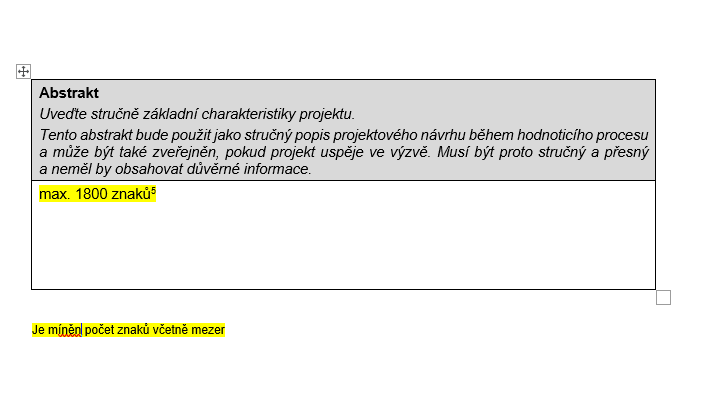 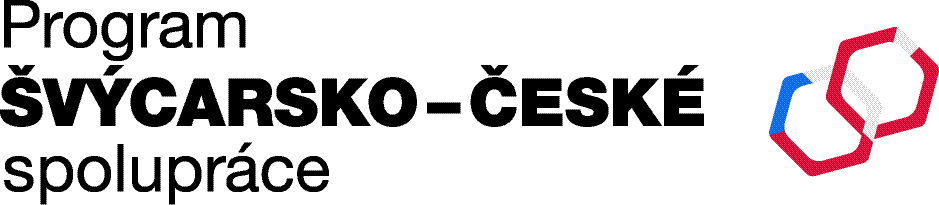 Informační seminář k výzvě k Programu udržitelný turismus a posílení biodiverzity
HODNOCENÍ PROJEKTŮ
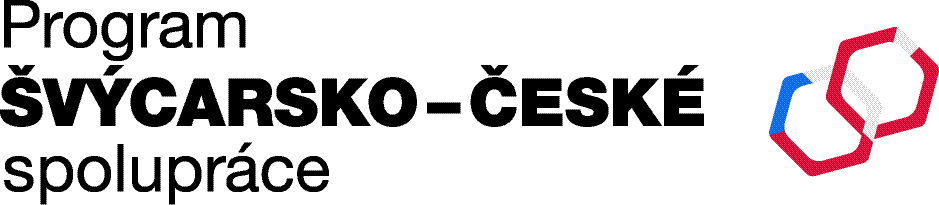 Informační seminář pro předkladatele projektů do 2. výzvyprogramu Udržitelný turismus a posílení biodiverzity – 14. 5. 2025
DĚKUJI VÁM ZA POZORNOST


Lucie Valová
tel. 267 122 848, 608 973 205
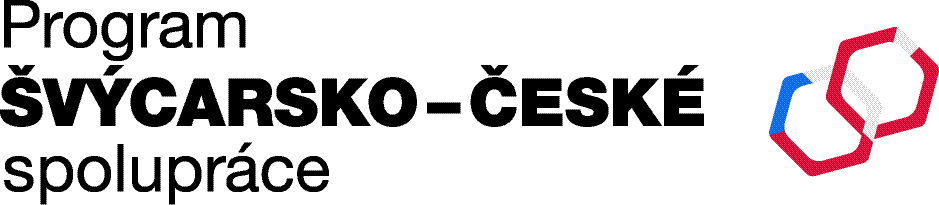 Informační seminář pro předkladatele projektů do 2. výzvyprogramu Udržitelný turismus a posílení biodiverzity – 14. 5. 2025